Estrategias de Nefro protección: ¿son Costo -  efectivas?.
Manuel Ige Afuso
Clínica Centenario Peruano Japonesa.
UPCH
Hoja de Ruta
¿Qué es el dinero?
Funciones del dinero
¿Cómo obtiene dinero el Estado?:MODELOS EXTREMOS
RUTA DE LOS INGRESOS en Sistema de mercado
Tributos que le cobran a las empresas privadas y ciudadanos con empleo formal
 De prestamos externos e internos
Empresas estatales que tengan rentabilidad
GASTO
IMPUESTO:
A la Renta
General a las Ventas
Selectivo al consumo
Derechos arancelarios, etc.
$$$$
INVERSION
TRIBUTO: Potestad que tiene el Estado y se clasifica en:
Impuestos
Contribuciones
Tasas.
CONTRIBUCIONES:
A la Seguridad Social
SENATI
SENSICO
TASAS:
Por prestación de servicios públicos
RUTA DE LOS INGRESOS en el Sistema de Estado
Si realizan ventas: De las ventas que hace el Estado (Gobierno) de los bienes de producción que administran
De prestamos externos
GASTO
$$$$
INVERSION
Si no realizan ventas: El Estado (Gobierno) distribuyen o entregan los bienes que producen o compran.
Conceptos de la Economía clásica
Escasez de Recursos
Costos de oportunidad
[Speaker Notes: El costo de oportunidad es el valor de la mejor alternativa que se deja de obtener al tomar la decisión que se ha tomado.]
Elecciones básicas en salud:
Determinar el monto a ser gastado en salud y la composición de ese gasto
Determinar el mejor método para producir servicios de salud (K/L)
Determinar  el método  de distribución de SS de salud
1 + 2 = eficiencia económica
3 = Equidad.
DETERMINAN:
Incentivos: Que inducen a ciertos comportamientos sin que los afectados tengan que estar de acuerdo con las razones subyacentes.
Mercado: Cualquier lugar real o virtual en el que exista una coincidencia entre alguien que quiere comprar (demanda) y alguien que quiere vender (Oferta)
Sistema particular de incentivos que afecta a todos sin que sea dirigido por nadie
Eficiencia, eficacia, calidad,  equidad
En el campo microeconómico: Organización interna del sector
En el campo  Macroeconómico: Asignación global de recursos al sector.
Otros Aportes de la Economía al Sector Salud
[Speaker Notes: Eficiencia.- Uso optimo de recursos para obtener el máximo resultado posible. En términos sencillos, significa obtener el máximo resultado posible con la menor cantidad de recursos.
Eficacia.- es la capacidad de una organización para cumplir objetivos predefinidos en condiciones preestablecidas.
Efectividad.- Es la capacidad de conseguir el efecto deseado en lo que se realiza.
Calidad.- Característica o características que hacen que algo sea apreciado o valioso
Equidad.-  Disposición del ánimo que mueve a dar a cada uno lo que merece.]
ERC: 
Disminución de la TFG menor a 60 ml/min / 173 m2 SC o
Uno o mas de los siguientes marcadores de daño renal por mas de tres meses:
Albuminuria
Anormalidades del sedimento urinario
Alteraciones electrolíticas secundarias a desordenes tubulares
Anormalidades detectadas por histología
Anormalidades estructurales determinadas por imágenes
Historia de trasplante renal.
Enfermedad Renal Crónica: definiciones
KDIGO 2012, 2013
Severidad es la ERC: Se clasifica dependiendo de:
Nivel de albumina presente en la orina:
Normal o incremento leve: < 30 mg / g
Incremento moderado: 31-300 mg / g
Incremento severo: > 300 mg / g
Según la TFG:
1. Normal o alto: > 90 ml/min / 173 m2 SC
 2. Levemente disminuido 60 – 89 ml/min / 173 m2 SC
3A.  Disminución leve a moderada: 45 – 59 ml/min / 173 m2 SC
3B. Disminución moderada a severa: 30 – 44 ml/min / 173 m2 SC
4. Disminución severa: 15 – 29 ml/min / 173 m2 SC
5 Falla renal: menor de 15 ml/min / 173 m2 SC (Por lo general deben  iniciar algún tipo de terapia de reemplazo renal (Hemodiálisis , diálisis peritoneal o trasplante)
Enfermedad Renal Crónica: definiciones
KDIGO 2012, 2013
TIPOS DE ANALISIS FARMACO ECONOMICOS
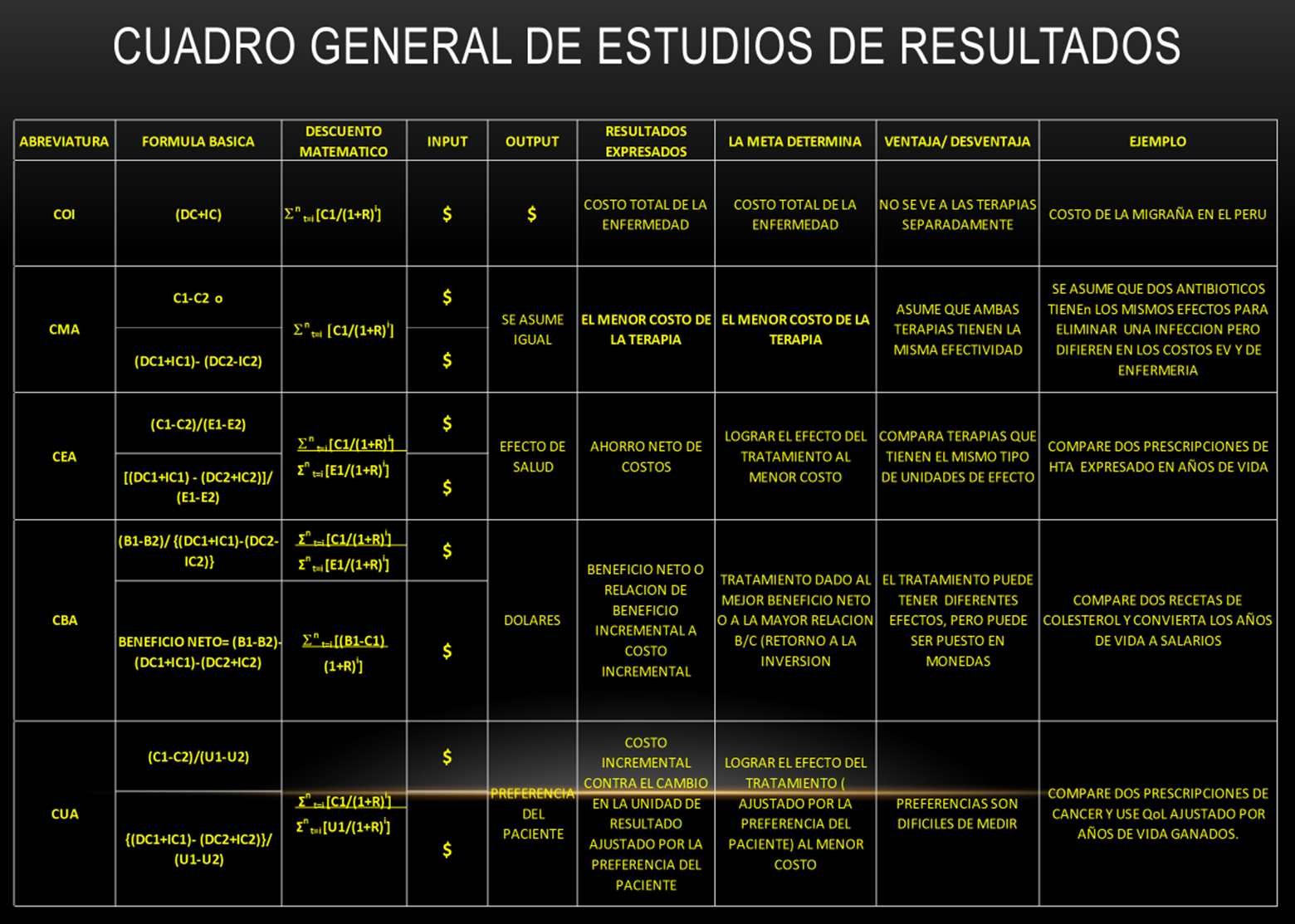 Cuadro General de Estudios de Resultados
[Speaker Notes: COI = COST OF ILLNESS = Costo total de la enfermedad 
CMA =  COST MINIMIZATION ANALYSIS = ANALISIS DE MINIMIZACION DE COSTOS (AMC)
CEA = COST EFECTIVITY ANALYSIS = ANALISIS DE COSTO EFECTIVIDAD
CBA = COST BENEFICT ANALISYS = ANALISIS DE COSTO BENEFICIO
CUA = COST UTILITY ANALISYS = ANALISIS COSTO UTILIDAD]
Proceso General de costo efectividad
Paciente con ERC
Clasificación
Resultado Único / costo Único
Intervención
Evaluación
Resultado
Resultado múltiple / costo múltiple
Modelo de Márkov
costo
Recordar que la eficiencia en Salud tiene que pasar por la eficacia o efectividad
Existe un incremento de pacientes que requieren reemplazo de la función renal en todas sus formas.
Diálisis peritoneal
Hemodiálisis 
Trasplante renal.
Trasplante Renal es mas costo efectivo
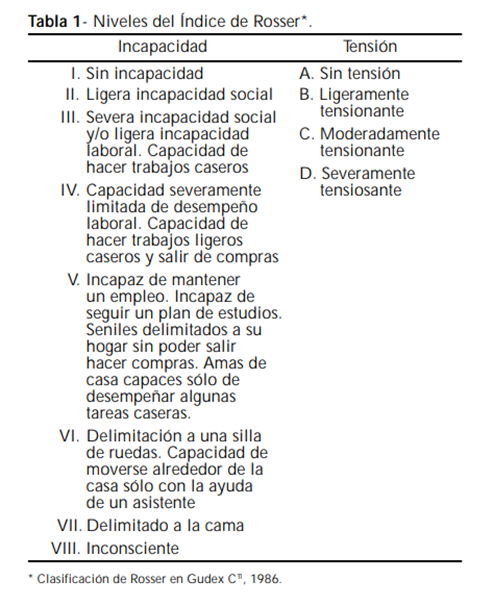 Arredondo. Rev. de Saude pub 1998
Se ha demostrado intervenciones que son efectivas para detener o disminuir la progresión de la enfermedad renal crónica:
El bloqueo del sistema renina angiotensina
Adecuado control de la presión arterial
Disminución de la proteinuria
Así como:
Control metabólico en los pacientes diabéticos
Abandono de: el habito de fumar, la vida sedentaria
Dieta saludable.
Nefro protección: Conceptos
Campos et al. Rev de nefrología diálisis y trasplante 2006
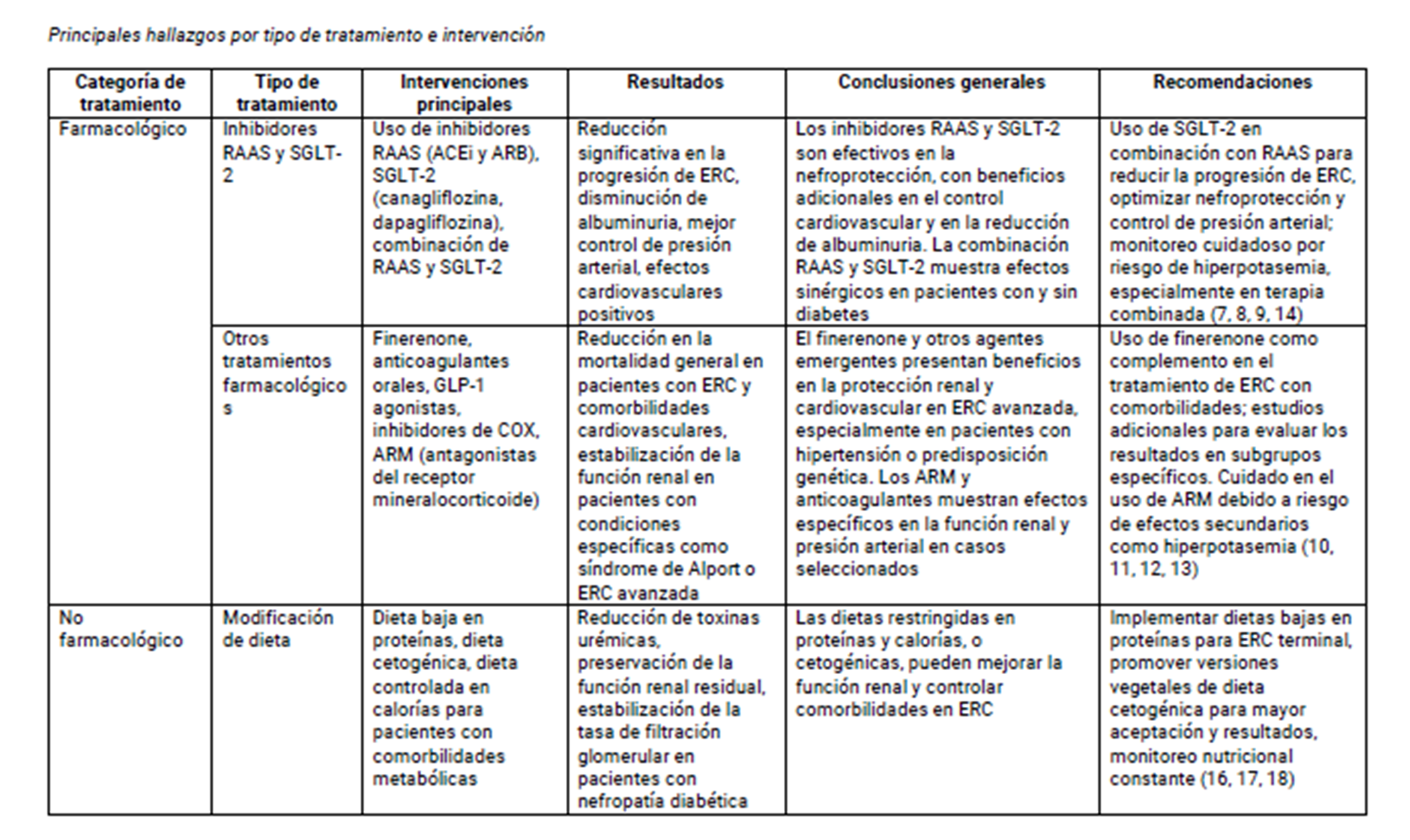 Nefro protección: Intervenciones efectivas publicadas
Barreto J. Rev Latinoamericana de cs sociales y humanidades 2025
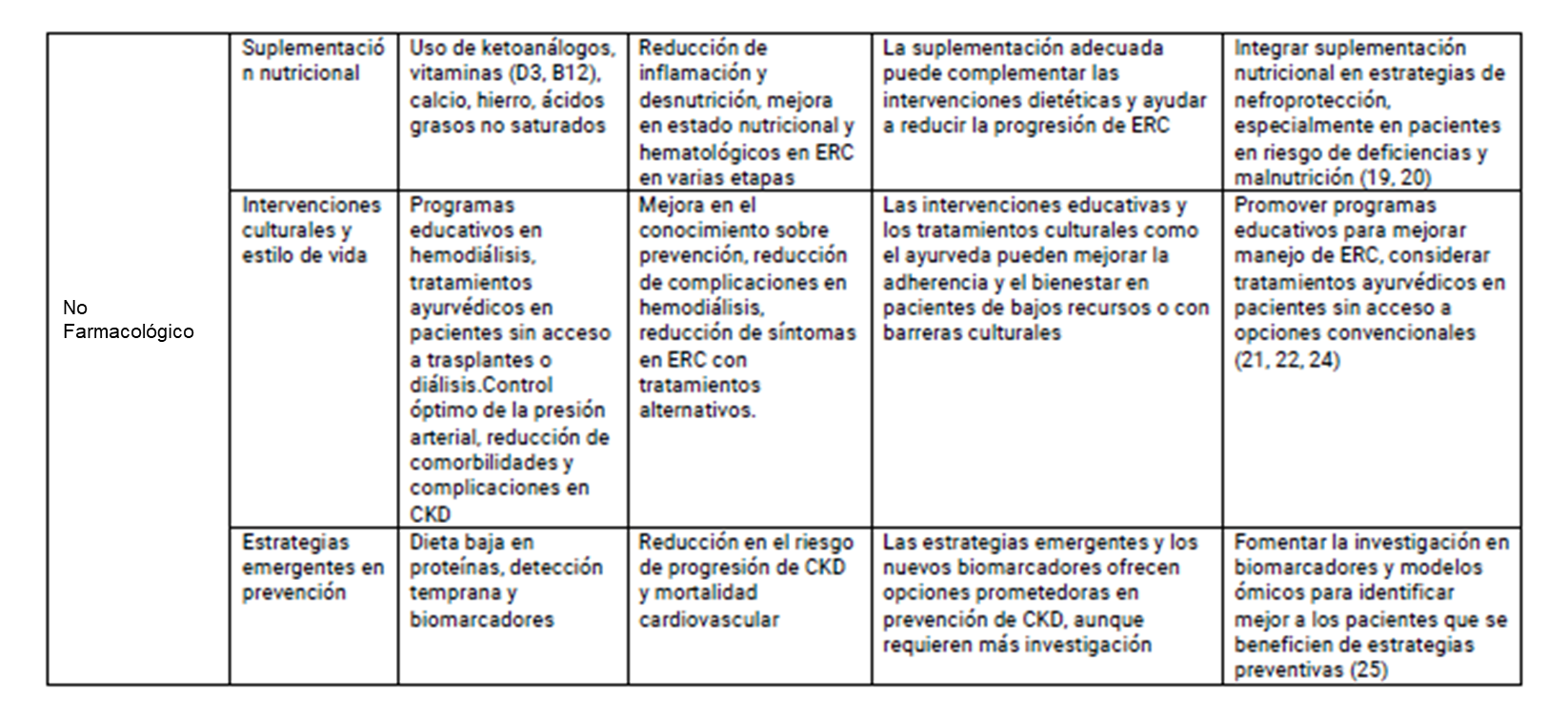 Nefro protección: Intervenciones efectivas publicadas
Barreto J. Rev Latinoamericana de cs sociales y humanidades 2025
TRATAMIENOT FARMACOLOGICO
Intervenciones Farmacológicas con cierto grado de eficacia en estudios individuales
Inhibidores de la enzima convertidora de angiotensina (IECAs)
Bloqueadores del receptor de angiotensina (ARA-II)
Inhibidores de SGLT2
TRATAMIENTO NO FARMACOLOGICO
Ejercicio físico
Terapia metabólico cetogénica
En avanzados dieta baja en proteínas
Suplemento de aminoácidos esenciales, calcio, vitamina D3 y ácidos grasos
Etc.
EFECTIVIDAD
Barreto J. Rev Latinoamericana de cs sociales y humanidades 2025
Proceso General de costo efectividad
Paciente con ERC
Clasificación
Resultado Único / costo Único
Efectividad en pacientes con ERC estadio 3A, 3B, 4 y 5.
Farmacológica
No Farmacológica
Evaluación
Intervención
Resultado
Resultado múltiple / costo múltiple
Modelo de Márkov
Perspectiva del Pagador
Costo de intervención
costo
Recordar que la eficiencia en Salud tiene que pasar por la eficacia o efectividad
Análisis costo efectividad.
CONCLUSIONES
Trasplante es mas costo efectivo que diálisis
Nefro protección no farmacológica es mas costo efectivo que terapia std.
Tendencias.
Terapia farmacología es mas costo efectiva que terapia std.
Empaglifozina es mas costo efectiva otros iSGLT2 si mantiene sus precios.
iSGLT2 es mas costo efectiva que Aglp1 en pacientes con estadios 2, 3a, 3b. Con o sin albuminuria.